В стране музыки
Без музыки не проживу и дня
Она во мне.она вокруг меня.
И в пенье птиц,и в шуме городов
В молчанье трав  и в радуге цветов,
И в зареве расцвета над землёй…. 
Она  везде и вечно  спутник мой
-Кто не знает что такое музыка?
ВЫДЕЛИТЬ      НОТЫ     В     СЛЕДУЮЩИХ    СЛОВАХ
СИНИЦА, ДОМИК, ЛЯГУШКА, МИКСЕР, ФАСОЛЬ.ВРЕМЯ, РЕЧКА,МИМИКА,РЕЗУЛЬТАТ,ФАРТУК,        СЕССИЯ, КОЛЯСКА.
НА СКОРОСТЬ.1-команда
МЕЯДИЛО, 



УМАЗКЫ         2-команда
МУЗЫКАЛЬНАЯ РАЗМИНКА
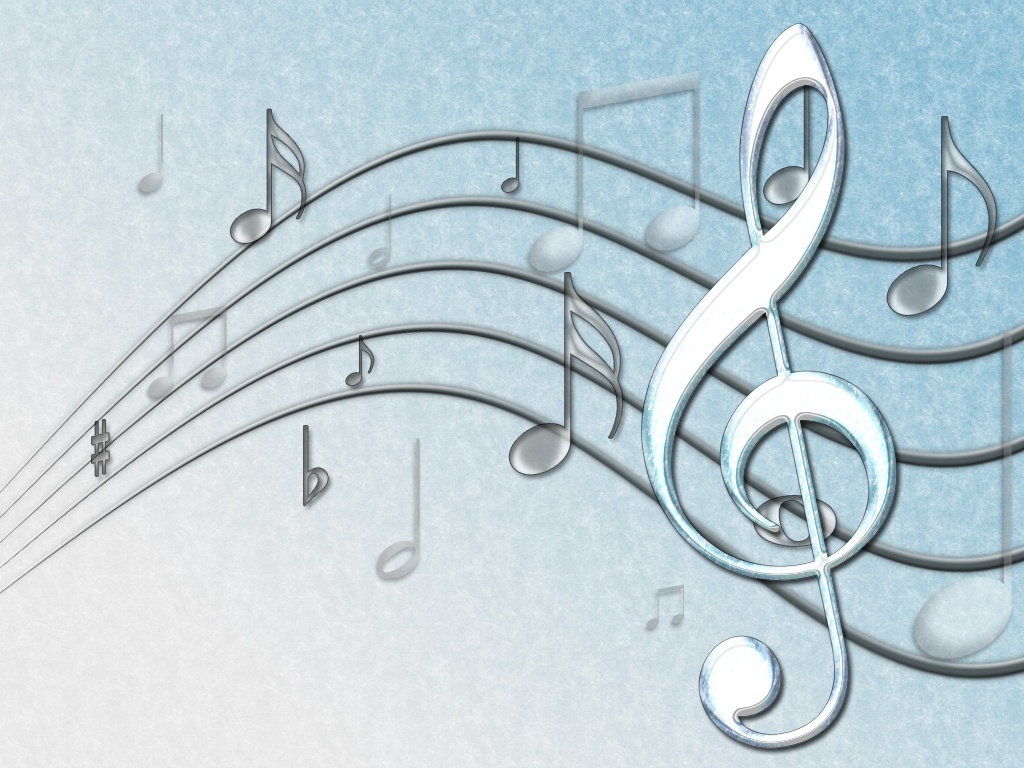 АУКЦИОН МУЗЫКАЛЬНЫХ СЛОВ
ДО
РЕ
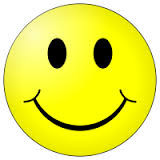 ПОНТОМИМА
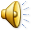 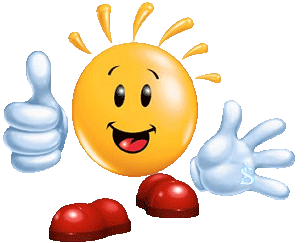 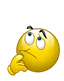 ОТГАДАЙКА
ЧТОБ  ПЫЛ   ВЕСЕЛЬЯ  НЕ  УГАС,
ЧТОБ   ВРЕМЯ   ШЛО  БЫСТРЕЕ,
ДРУЗЬЯ ,   МЫ  ПРИГЛАШАЕМ  ВАС
К  ЗАГАДКАМ  ПОСКОРЕЕ.
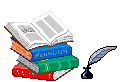 1- КОМАНДА
1.ПРИЛОЖИЛ  К  ГУБАМ   Я ТРУБКУ
ПОЛИЛАСЬ  ПО ЛЕСУ  ТРЕЛЬ-
ИНСТРУМЕНТ  ТОТ  ОЧЕНЬ  ХРУПКИЙ,
НАЗЫВАЕТСЯ  ……
2.СВЕРХУ КОЖА ,СНИЗУ   ТОЖЕ
А ВСЕРЕДИНЕ  ПУСТО
3.В РУКИ  ТЫ  ЕЕ ВОЗМЁШЬ,
ТО РАСТЯНЕШЬ ТО.СОЖМЁШЬ,
ЗВОНКАЯ, НАРЯДНАЯ
РУССКАЯ  ,ДВУХРЯДНАЯ…….
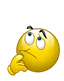 2 -КОМАНДА
4. ОН ПО ВИДУ БРАТ БАЯНУГДЕ ВЕСЕЛЬЕ ТАМ И ОНЯ ПОДКАЗЫВАТЬ НЕ СТАНУ,ВСЕМ ЗНАКОМ  5. ДВИЖЕНИЯ ПЛАВНЫЕ СМЫЧКАПРИВОДЯТ В ТРЕПЕТ СТРУНЫ
МОТИВ ЖУРЧИТ ИЗДАЛЕКА
ПОЕТ ПРО ВЕТЕР ЛУННЫЙ
КАК  ЯСЕН ЗВУКОВ ПЕРЕЛИВ
В НИХ РАДОСТЬ И УЛЫБКА
ЗВУЧИТ МЕЧТАТЕЛЬНЫЙ МОТИВ
ЕЕ НАЗВАНИЕ……6.ПЯТЬ СТУПЕНЕК ЛЕСЕНКА,НА СТУПЕНЬКАХ ПЕСЕНКА
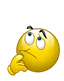 «КТО БЫСТРЕЕ»
1.НАЗОВИТЕ ПТИЦУ,В КОТОРОЙ ЕСТЬ НОТА  «МИ» РАСТЕНИЕ
2.РАСТЕНИЕ В НАЗВАНИИ КОТОРОГО ЕСТЬ НОТА «ФА» И ЕЩЁ ОДНА НОТА
3.ПРЕСМЫКАЮЩЕЕСЯ, ПТИЦУ И ЗЕРНОВУ КУЛЬТУРУ, В НАЗВАНИЯХ КОТОРЫХ ЕСТЬ НОТА «РЕ»
4. ПТИЦУ, ПЛОДОВОЕ РАСТЕНИЕ- СОРНЯК НАЗВАНИИ КОТОРЫХ ЕСТЬ НОТА «СИ»
5. ПОРОДА ДОМАШНИХ СОБАК И РАСТЕНИИ.
КРОССВОРД С ПОДСКАЗКОЙ
1…………………Н
2. …………………А
3. …..Р……………..
4. ….О……………..
5. Д…………………….
6. ………………….Н
7. …………………..Ы
8. …………Й…………
Спосибо  за внимание!!!!
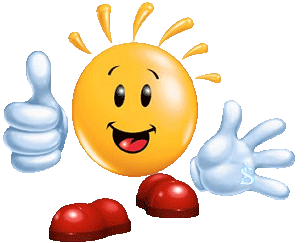